Erfelijkheid
Paragraaf 3
Geslachtschromosomen
Een mens heeft 46 chromosomen in zijn cel.
Chromosomen komen voor in paren (twee dezelfde).
Dus 46 chromosomen zijn 23 paar chromosomen.
Van de 23 paar chromosomen zijn er 22 hetzelfde.
Het laatste paar kan verschillen. 1 grote en 1 kleine of 2 grote chromosomen. (zie afb. volgende dia). 
De grootste van de chromosomen noemen we het X chromosoom. De kleinere het Y chromosoom
Een mens krijgt een x chromosoom van de moeder. De tweede chromosoom
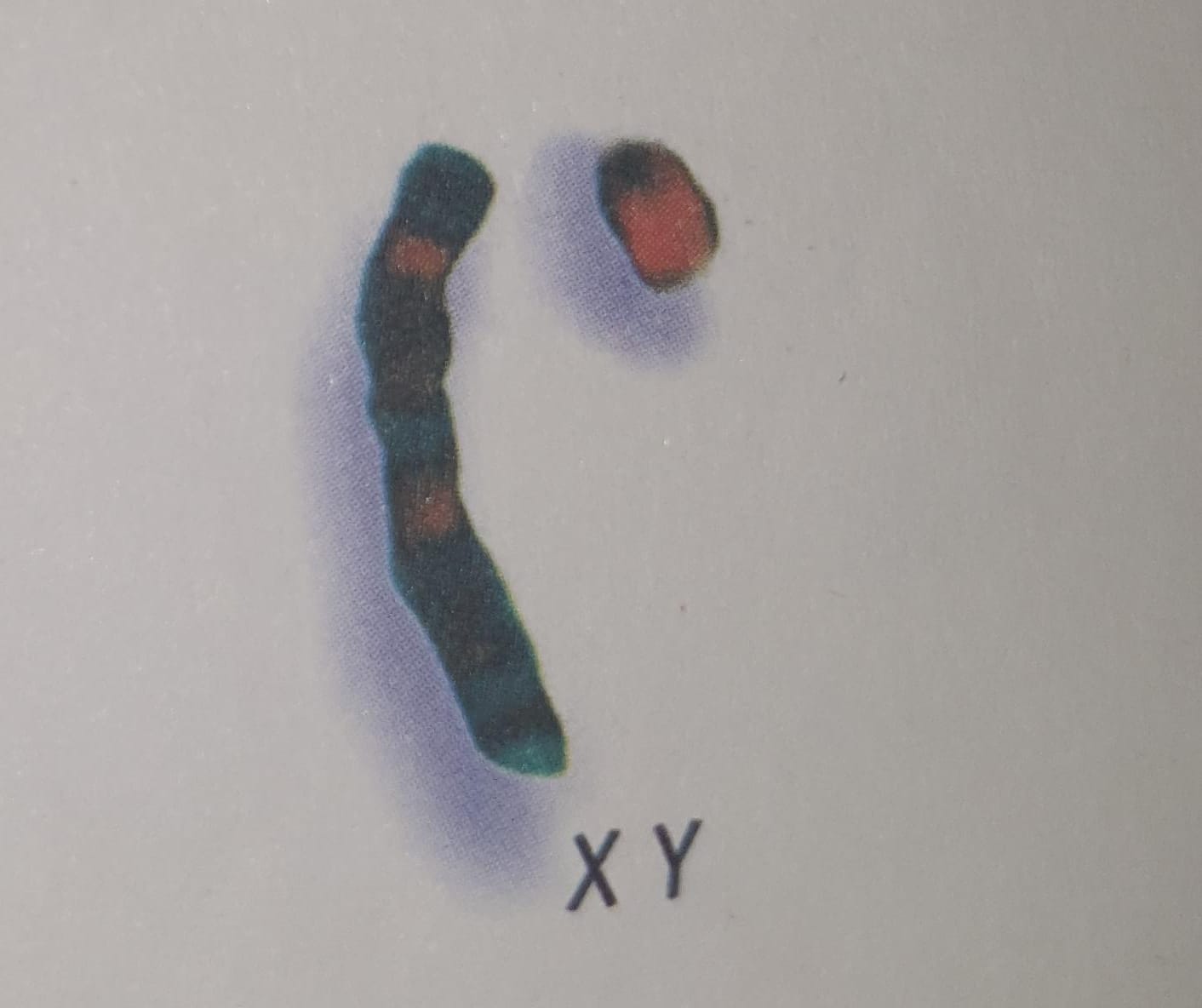 Een mens krijgt een x chromosoom van de moeder. Het tweede chromosoom wordt gegeven door de vader. Dat kan een X zijn of een Y zijn.
Het paar XX vormt een meisje
Het paar XY vormteen jongen
De geslachtscellen hebben 1 chromosoom per cel.
XY
XX
moedercellen
X
X
Y
X
geslachtscellen
Een-eiige tweeling
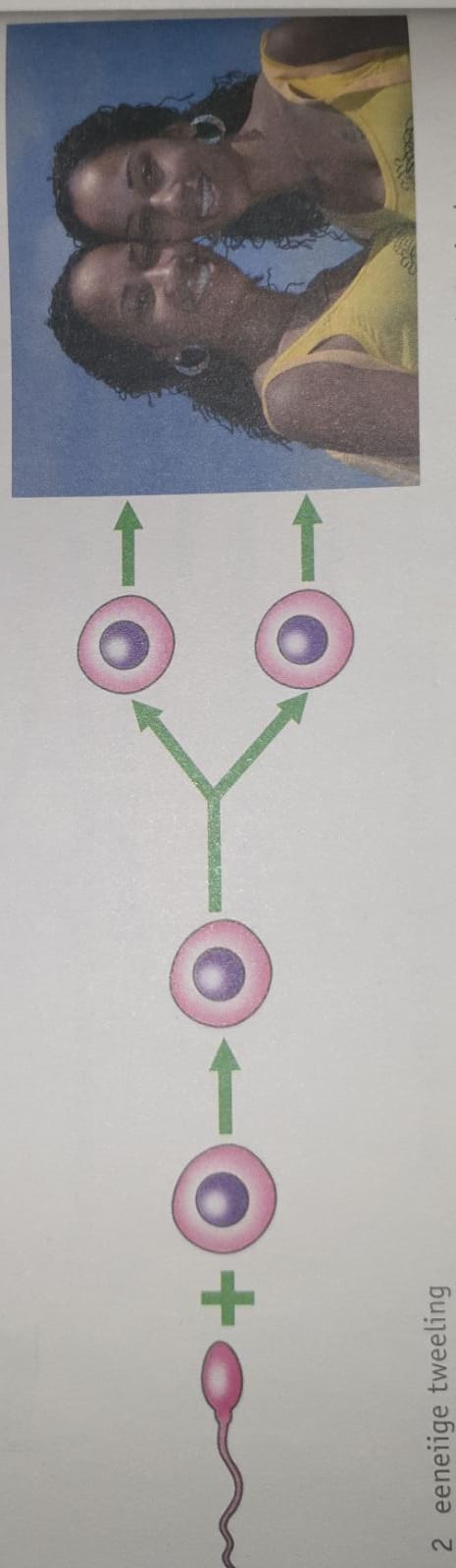 Ontstaan uit één bevruchte eicel.
Altijd zelfde geslacht
Identieke tweeling
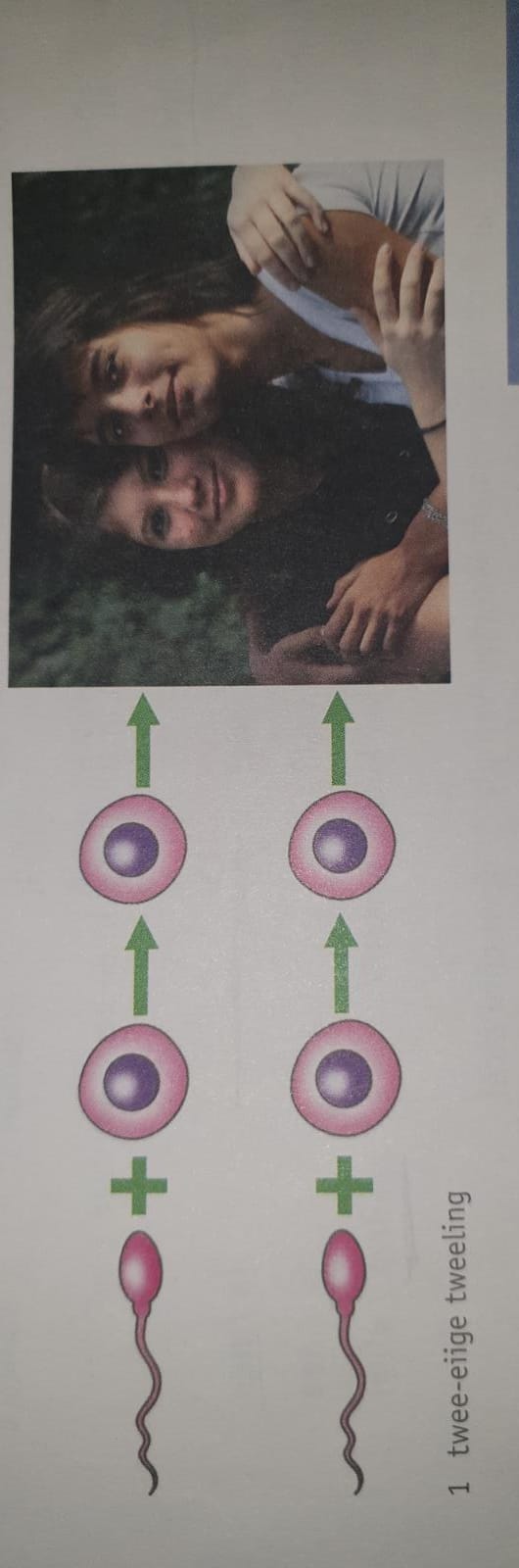 Twee-eiige tweeling
Ontstaan uit 2 bevruchte eicellen.
Kan van geslacht verschillen
Eind paragraaf 3
Plaatje 1 t/m 4 biologie voor jou. CC-0